An Application-Oriented API for DANE and DNS
Shumon Huque, Verisign Labs
Presented to the W3C TPAC
Allison Mankin and Melinda Shore
October, 2014
Why we’re here
With the increasing deployment of DNSSEC, new, exciting uses are emerging that leverage the DNS to store and verify cryptographic keying material (like public keys, certificates, fingerprints, etc). 

We are proposing an easy-to-use API to advanced DNS services, including DANE.
2
What is DANE?
3
A quick overview of DANE
DANE (DNS-based Authentication of Named Entities) is a mechanism for storing cryptographic keys in DNS
Keys and key information are bound to a domain name and protected with DNSSEC
This makes it easy[*] for applications to discover authenticated keys for application services
[*] For a very small value of “easy” – DNSSEC validation and retrieval of arbitrary records from DNS can be fairly burdensome to the non-specialist application developer.  That’s why we’re here.
4
TLS and the Internet PKI
A very large number of security protocols authenticate server names with SSL/TLS certificates
TLS, IPsec, HTTPS, SIPS, SMTP, IMAP, XMPP, …
These certificates are issued and signed by the Internet PKI, composed of a set of globally trusted public Certification Authorities (CAs)
5
Public CA model issues
Applications need to trust a large number of global Certification Authorities (CA)
No namespace constraints! Any CA can issue certificates for any entity on the Internet
Least common denominator security: our collective security is equal to the weakest one!
Furthermore, many of them issue subordinate CA certificates to their customers, again with no naming constraints
Most CAs aren’t capable of issuing certificates with any but the most basic capabilities (e.g. alternate name forms or other extensions)
6
Public CA model issues
“Analysis of the HTTPS Certificate Ecosystem”, UMich, October 2013, Internet Measurement Conference
http://conferences.sigcomm.org/imc/2013/papers/imc257-durumericAemb.pdf
Over 1,800 separate CAs are capable of issuing certificates for anyone! (Root CAs and intermediate CAs issued by them)

“The Shape & Size of Threats: Defining a Networked System’s Attack Surface”
Eric Osterweil (Verisign), Danny McPherson (Verisign), Lixia Zhang (UCLA), NPsec 2014 conference
7
DANE and TLS
(RFC 6698: The DNS-Based Authentication of Named Entities (DANE) Protocol for Transport Layer Security
http://tools.ietf.org/html/rfc6698
Defines a new DNS record type “TLSA”, that can be used for better & more secure ways to authenticate SSL/TLS certificates
By specifying constraints on which CA can vouch for a certificate, or which specific PKIX end-entity certificate is valid
By specifying that a service certificate or a CA can be directly authenticated in the DNS itself.
This helps provide protections against misissuance
8
DANE and the TLSA record
RFC 6698: The DNS-Based Authentication of Named Entities (DANE) Protocol for Transport Layer Security
http://tools.ietf.org/html/rfc6698
Defines a new DNS record type “TLSA”, that can be used for better & more secure ways to authenticate SSL/TLS certificates
By specifying constraints on which CA can vouch for a certificate, or which specific PKIX end-entity certificate is valid
By specifying that a service certificate or a CA can be directly authenticated in the DNS itself.
9
TLSA record example
port, transport proto & 
server domain name
TLSA rrtype
_443._tcp.www.example.com. IN TLSA (
      0 0 1 d2abde240d7cd3ee6b4b28c54df034b9
            7983a1d16e8a410e4561cb106618e971 )
usage
matching
type
selector
certificate association data
10
[Speaker Notes: Usage:
	0 -	CA constraint. CA cert must be found in PKIX certification path.
		Limits which CA can be used to issue certs for a given service on a host
	1 -	Service Certificate Constraint: limits which EE cert can be used by a
		given service on a host. Specifies the certificate or the public key of
		a cert that must be matched with the EE cert given by the server in TLS.
	2 -	Trust Anchor Assertion - allows DNS to specify a new trust anchor, eg.
		if the domain issues its own certificates under its own CA that is not
		expected to be in the end user’s collection of trust anchors.
		Specifies a certificate or the public key of a cert that must be used as the
		trust anchor when validating the EE cert presented by the TLS server.
	3 -	Domain Issued Cert: specify a cert of public key of a cert that must match
		the EE cert given by the TLS server. Allows a domain administrator to issue
		certs for a domain without involving a 3rd party CA. The target cert must
		match the TLSA record. The difference between this and usage 1 is that 
		usage 1 requires cert pass PKIX validation.]
TLSA configuration parameters
Usage field:
    0   PKIX-TA: CA Constraint
    1   PKIX-EE: Service Certificate Constraint
    2   DANE-TA: Trust Anchor Assertion
    3   DANE-EE: Domain Issued Certificate

Selector field:
    0   Match full certificate
    1   Match only SubjectPublicKeyInfo

Matching type field:
    0   Exact match on selected content
    1   SHA-256 hash of selected content
    2   SHA-512 hash of selected content


Certificate Association Data: raw cert data in hex
11
DANE/TLSA tools and software
TLSA Record Generation
Command line tools: “swede”, “hash-slinger”, “ldns-dane”
Web based tool: https://www.huque.com/bin/gen_tlsa

TLSA validators for web
Some 3rd party validator plugins are available (Firefox, Chrome, Opera, Safari):
https://www.dnssec-validator.cz/
http://blog.huque.com/2014/02/dnssec-dane-tlsa-browser-addons.html
Bloodhound Mozilla fork:
https://www.dnssec-tools.org/wiki/index.php/Bloodhound
12
DANE for SMTP
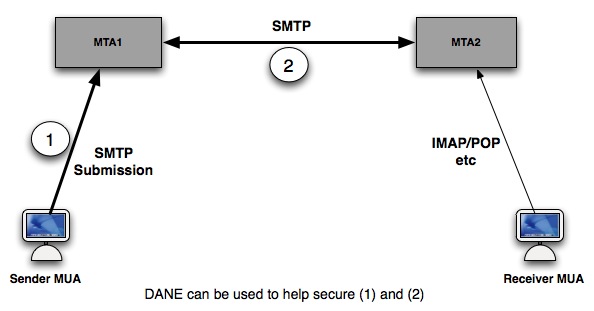 13
DANE for SMTP
DANE in conjunction with SMTP over TLS, or SMTP + STARTTLS can be used to more fully secure email delivery
DANE can authenticate the certificate of the SMTP submission server that the user’s mail client (MUA) communicates with
DANE can authenticate TLS connections between SMTP servers (“MTA”s or Mail Transfer Agents)
This second use case is where DANE solves some important problems that are unaddressed today
14
DANE for SMTP
Most connections between SMTP servers today use encryption opportunistically (i.e. if both sides support and advertise it, it is used)
Even when encryption is used, it is vulnerable to attack:
Attackers can strip away the TLS capability advertisement and downgrade the connection to not use TLS
TLS connections are often unauthenticated (e.g. the use of self signed certificates as well as mismatched certificates is common)
DANE can address both these vulnerabilities
Authenticate the certificate using a DNSSEC signed TLSA record
Use the presence of the TLSA record as an indicator that encryption must be performed (prevent downgrade)
http://tools.ietf.org/html/draft-ietf-dane-smtp-with-dane
15
Example TLSA record (for SMTP)
_25._tcp.mx1.freebsd.org. 2389 IN TLSA 3 0 1 (
				5EC0508C3F337D18509F41BFF9D8AB07FED588A132FA
				12FA1E223BA6B9403ACB )

_25._tcp.mx1.freebsd.org. 2389 IN RRSIG	TLSA 8 5 3600 (
				20141023072418 20141009105807 39939 freebsd.org.
				ll6DEQ7oP2lbEcOeJyPk+I8tYiGz4CzuDiqiMbr4Mzp3
				90UWdej3kdAz4t+1BT0dO3/o0nz0pp3HFsDu+gkwT6YH
				Jg4C6mi3STPciCP1tjbFuW/dv4lPkCUaN7kJt/qwPrR6
				0kQmyvcuUoYgUDPbNYbJNJXai+mFai5WqLS2MEP15ydU
				nt8KympnjHS5mVLVGXW0e7tLY1afQz1VrIeYsGW8YztM
				DYUpCXjWiq+YpCFv7rZ7ICejQR6ot1M35CDsfjk68eu0
				EAjx+HlqaTdGyilcMB+GduFwqkULDPIgiFu/3xb+srJR
				zuR89YpHga9OCnz6nXJgQ6cxvSImZWbKuw== )

This is a domain-issued certificate (usage 3), which can be authenticated without a trusted CA.
16
Early large adopters of SMTP + DANE
Quite a few are large email systems in Germany. See a
larger list at https://www.tlsa.info/
posteo.de
mailbox.org
umbkw.de
bund.de
denic.de
freebsd.org
unitybox.de
debian.org, debian.net
ietf.org
nlnetlabs.nl
nic.cz
nic.ch
torproject.org
17
SMTP servers that support DANE
Postfix MTA (works today, version 2.11 onwards)
Exim (currently under development)
18
Other DANE applications
SMTP
S/MIME
SSH host key fingerprints (no more TOFU!)
OpenPGP
IPSec
19
SSHFP record
SSH Host Key Fingerprint (RFC 4255)
Allows you to validate SSH host keys using DNSSEC
algorithm
number
fingerprint 
type (1= SHA1)
grodd.magpi.net.	86400	IN	SSHFP	(1 1
      F60AE0994C0B02545D444F7996088E9EA7359CBA)
fingerprint
In OpenSSH, you can use the client configuration directive “VerifyHostKeyDNS” to use this. Enabled by default in some newer operating systems like FreeBSD 10.
20
[Speaker Notes: algnum: 1=RSA, 2=DSS
fptype: 1=SHA1

OpenSSH: ssh_config: ssh_config: VerifyHostKeyDNS]
OpenPGPKEY
OPENPGPKEY record
Used to publish an OpenPGP public keys in the DNS
DNSSEC signature provides authentication
Spec under development, but RR code already assigned
http://tools.ietf.org/html/draft-wouters-dane-openpgp-02
21
Example OPENPGPKEY record
For shuque@huque.com

1st label: sha224 hash of “shuque” = 
4f7c2705c0f139ede60573f8537a0790fb64df5d4a819af951d259bc

2nd label: “_openpgpkey”

Remaining labels: domain name portion of the email addr:
Huque.com


Resulting record looks like this:

4f7c2705c0f139ede60573f8537a0790fb64df5d4a819af951d259bc._openpgpkey.huque.com.	 IN OPENPGPKEY <base64 encoding of the openpgp key>
22
SMIMEA
Using DNSSEC to associate certificates with domain names for S/MIME
http://tools.ietf.org/html/draft-hoffman-dane-smime
S/MIME is a method of encrypting and signing MIME data used in e-mail messages
The SMIMEA DNS record proposes to associate S/MIME certificates with DNS domain names
Verisign DANE/SMIMEA early Mail User Agent Prototype
http://la51.icann.org/en/schedule/wed-dnssec/presentation-dnssec-dane-smime-15oct14-en
23
XMPP servers
XMPP (Jabber) has seen some uptake of DANE.
To authenticate the c2s and/or s2s portion of the XMPP protocol
List of XMPP servers with DANE TLSA records:
https://xmpp.net/reports.php#dnssecdane
Example:

_xmpp-server._tcp.mail.de. 3600	IN	SRV	 10 20 5269 jabber.mail.de.

_5269._tcp.jabber.mail.de. 600	IN	TLSA	3 1 1 (
                         A0315F0CF61CAC787140833C2C608550476
                         246DDA54122D66BB339D5 0FBB10E3 )
24
getdns: a brief introduction
A new application friendly interface to the DNS
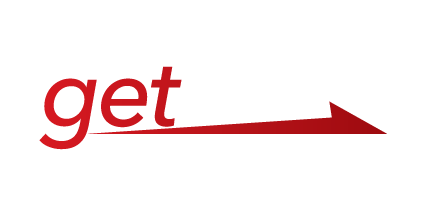 25
getdns: a new DNS library for applications
getdns: A new application-friendly interface to the DNS
Get and use arbitrary data in the DNS easily
Get this data securely, authenticated with DNSSEC if it’s available
Full iterative resolver mode with validation
Validating stub resolver mode
The API will return whether or not a given record is valid – the application programmer does not need to validate DNSSEC records herself
Designed by application developers. Most previous APIs have been developed by DNS protocol people with less concern for the needs of app developers.
26
Application access to any kind of DNS data
Today’s commonly used DNS application interfaces, like getaddrinfo(), getnameinfo() are designed to obtain the most common types of DNS data, e.g. name to IP address mappings, reverse DNS mappings, etc.
How do applications ask for other types of data, eg. TLSA, SSHFP records, or even SRV records?
How can we tell if a response was successfully authenticated with DNSSEC?
Some lower level, harder to use libraries exist (libresolv etc) that can do some of this, but application developers deserve something much better
27
getdns
API specification:
http://www.vpnc.org/getdns-api/
Latest revision: February 2014
Creative Commons Attribution 3.0 Unported license
Moving to getdnsapi.net October 31.
An open source implementation at http://getdnsapi.net/
A joint project of Verisign Labs and NLNet Labs
First release (0.1.0) in February 2014, latest release (0.1.4) in August 2014, 0.1.5 will be on October 31
C library, and bindings in Python, and Node.js (upcoming: go, ruby, perl)
BSD 3 License
28
getdns: example code: TLSA record lookup
# Example python code to lookup an authenticated TLSA
# record for a domain name, transport, & service port.

qname = “_443._tcp.fedoraproject.org”
qtype = getdns.GETDNS_RRTYPE_TLSA

ctx = getdns.Context()
extensions = {
  "dnssec_return_only_secure”:getdns.GETDNS_EXTENSION_TRUE 
}

results = ctx.general(name=qname, request_type=qtype, 
                      extensions=extensions)
status = results['status']

if status == getdns.GETDNS_RESPSTATUS_GOOD:
    # here we’d normally parse and do something useful with the
    # result data. For now just pretty print the dict.
    pprint.pprint(results)
else:
    print "%s: getdns.address() error: %d" % (hostname, status)
29
[Speaker Notes: Mention that for async – include a callback and that is all that is needed. Pthreads.  Data locking is provided by that.  Look at the DANE Doctor source code which was done by the Twisted team.]
getdns features
Asynchronous and synchronous modes of operation
Sensible defaults suitable for consumption by most users
But behavior highly configurable for users with advanced knowledge of the DNS
DNS query results are returned in an easy to parse “response dictionary” data structure
Members of the data structure can be lists, dictionaries, integers, and binary strings
Can return DNSSEC status, and can be instructed to only return DNSSEC authenticated results
30
. (root)
Securing the first hop?
root’s pubkey
.edu
3
www.upenn.edu
set DO bit
referral to .edu
+ DS, RRSIG
edu pubkey
2
recursive
resolver
4
5
referral to upenn.edu
+ DS, RRSIG
(has root’s pubkey)
6
upenn.edu
www.upenn.edu
1
8
upenn pubkey
answer 1.2.3.4
+ RRSIG
7
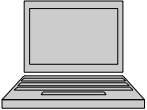 endstation
(uses DNS stub resolver)
Stub to Recursive
Resolver channel
31
DNS first hop protection
Applications normally query a DNS stub resolver
The stub resolver communicates over the network with a recursive resolver. How do we secure that path?
Security solutions exist (but rarely used)
e.g. employ a channel security mechanism between the stub and the validating recursive resolver:
TSIG, SIG(0), IPsec
DPRIVE working group outcomes may affect this
Run full-service validating resolver on endstation
Something in between…
getdns can be the something in between…
32
getdns functions
Four main functions defined.

getdns_address()     Obtain IPv4 and/or IPv6 addresses

getdns_hostname()    Obtain reverse DNS mappings

getdns_service()     Obtain SRV record answers

getdns_general()     General purpose DNS record query

Read the API specification for full details:

    http://www.vpnc.org/getdns-api/
33
getdns response dictionary (partial)
{
  "answer_type": GETDNS_NAMETYPE_DNS,
  "canonical_name": <bindata of "www.internet2.edu.">,
  "just_address_answers”: [
    {
      "address_data": <bindata for 207.75.164.248>,
      "address_type": <bindata of "IPv4">
    },
    {
      "address_data": <bindata for 2001:48a8:68fe::248>,
      "address_type": <bindata of "IPv6">
    }
  ],
  "replies_full":
  [
     <bindata of 0x000081a0000100040000000103777777...>,
     <bindata of 0x000081a0000100040005000d03777777...>
  ], …
34
getdns response dictionary (partial)
"dnssec_status": GETDNS_DNSSEC_SECURE,

"replies_tree":
  [
    {
      "additional": [],
      "answer":
      [
        {
          "class": GETDNS_RRCLASS_IN,
          "name": <bindata for www.internet2.edu.>,
          "rdata":
          {
            "cname": <bindata for webprod2.internet2.edu.>,
            "rdata_raw": <bindata for webprod2.internet2.edu.>
          },
          "ttl": 120,
          "type": GETDNS_RRTYPE_CNAME
        },
 […]
35
getdns: example code: hostname lookup
# Example python code to query a domain name and
# return all associated IPv4 and IPv6 addresses.

hostname = sys.argv[1]

ctx = getdns.Context()
extensions = {"return_both_v4_and_v6”:getdns.GETDNS_EXTENSION_TRUE}

results = ctx.address(name=hostname, extensions=extensions)
status = results['status']

if status == getdns.GETDNS_RESPSTATUS_GOOD:
    for addr in results['just_address_answers']:
        print addr['address_data']
else:
    print "%s: getdns.address() error: %d" % (hostname, status)


$ ./program.py www.internet2.edu
207.75.164.248
2001:48a8:68fe::248
36
Our proposal
We are proposing a similar API for DANE, to provide an easy-to-use interface for applications
Simplified key discovery for a variety of applications
A consistent interface across applications
Developers would not need to use one API for S/MIME, a different API for OpenPGP, a third API for SSH, etc.
Developers would not need specialist-level knowledge of DNS
Leverage getdns for transparent validation of DANE records
37
DNSSEC at a glance
38
DNSSEC at a glance
Original DNS protocol wasn’t built with security in mind
No way to verify the authenticity of DNS data other than trusting the connection to the DNS server
DNSSEC: “DNS Security Extensions”
A system to verify the authenticity of DNS data
Specifications: RFC 4033, 4034, 4035, 5155
Protects against DNS spoofing & cache poisoning
Secondary benefits:
Ability to store and verify cryptographic keying material in the DNS, which could be used by new & existing application protocols
SSHFP, IPSECKEY, CERT, DKIM, etc.
DANE family: TLSA, OPENPGPKEY, SMIMEA, etc.
39
DNSSEC at a glance
Uses public key cryptography
Each zone has a public and private key
Typically a 2-level hierarchy (KSK and ZSK) is used for each zone
Zone owner uses private key to sign the zone data, producing digital signatures for each resource record set
Public key is used by DNS resolvers to validate the signatures -> proof of authenticity
Public key is published in the zone
Zone public keys are organized in a chain of trust that follows the DNS delegation hierarchy
Resolvers authenticate signatures from the root down to the target zone containing the queried name
40
Recursive Resolver is prepopulated with root DNS server addresses
. (root)
.edu
3
www.upenn.edu
referral to .edu
2
recursive
resolver
4
5
referral to upenn.edu
6
upenn.edu
www.upenn.edu
1
8
answer 1.2.3.4
7
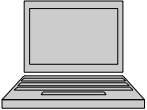 endstation
(stub resolver)
41
Recursive Resolver is prepopulated with root DNS server addresses and the root’s public key
. (root)
root’s pubkey
.edu
3
www.upenn.edu
set DO bit
referral to .edu
+ DS,RRSIG
edu pubkey
2
recursive
resolver
4
5
referral to upenn.edu
+ DS, RRSIG
(has root’s pubkey)
6
upenn.edu
www.upenn.edu
1
8
upenn pubkey
answer 1.2.3.4
+ RRSIG
answer
+ AD bit
7
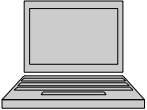 endstation
(stub resolver)
(Also queries for DNSKEY and DS records are performed as needed)
42
DNSSEC: Additional DNS record types
43
Changes in a signed zone
One or more DNSKEY records at zone apex
One or more NSEC for each DNS name
One or more RRSIG (signature) for each RR Set
One or more DS records (in parent zone) for every secure delegation to a child zone

Exceptions: non-authoritative data like delegation NS record sets and glue records do not have signatures
44
$ dig jabber.upenn.edu A

;; ->>HEADER<<- opcode: QUERY, status: NOERROR, id: 337

;; QUESTION SECTION:
;jabber.upenn.edu.		IN	A

;; ANSWER SECTION:
jabber.upenn.edu.	   86400	  IN	  A	    128.91.2.172

;; AUTHORITY SECTION:
upenn.edu.		   86400	  IN	  NS    sns-pb.isc.org.
upenn.edu.		   86400	  IN  NS	    adns3.upenn.edu.
upenn.edu.		   86400	  IN	  NS	    adns2.upenn.edu.
upenn.edu.		   86400	  IN	  NS	    adns1.upenn.edu.
upenn.edu.		   86400	  IN  NS	    dns2.udel.edu.
upenn.edu.		   86400	  IN	  NS	    dns1.udel.edu.

;; ADDITIONAL SECTION:
adns1.upenn.edu.	   81904	  IN	  A	     128.91.3.128
adns1.upenn.edu.	   81904	  IN	  AAAA	 2607:f470:1001::1:a
adns2.upenn.edu.	   81904	  IN	  A	     128.91.254.22
adns2.upenn.edu.	   81904	  IN	  AAAA	 2607:f470:1002::2:3
adns3.upenn.edu.	   81904	  IN	  A	     128.91.251.33
adns3.upenn.edu.	   81904	  IN	  AAAA	 2607:f470:1003::3:c
RRset  without
signature
45
Authenticated Data
$ dig jabber.upenn.edu A +dnssec

;; ->>HEADER<<- opcode: QUERY, status: NOERROR, id: 690
;; flags: qr aa rd ad; QUERY: 1, ANSWER: 2, AUTHORITY: 5, ADDITIONAL: 7

;; OPT PSEUDOSECTION:
; EDNS: version: 0, flags: do; udp: 4096
;; QUESTION SECTION:
;jabber.upenn.edu.      IN A

;; ANSWER SECTION:
jabber.upenn.edu.	       86400 IN A 128.91.2.172
jabber.upenn.edu.	       86400 IN RRSIG A 5 3 86400 (
				                20140909070510 20140810061231 50475 upenn.edu.
				                jFElfhdkNeWsIwEZcV/n2nt9T2KXKogYYtyemVEf3X4l
				                4nbhyXGvFdGEtmDS9cVl3RgiwwUVaY78jaz7cQPX2lc3
				                raYDrLY3irRh1NSbt9v/esF4SI06KwRmhTv3Z2GBVP+C
				                jFkMLJnN1dFBEa2UHzFzIk7cKoQcdmEdbiDJ3Ag= )

;; AUTHORITY SECTION:
upenn.edu.              86400 IN NS dns1.udel.edu.
upenn.edu.              86400 IN NS noc3.dccs.upenn.edu.
upenn.edu.              86400 IN NS dns2.udel.edu.
upenn.edu.              86400 IN NS noc2.dccs.upenn.edu.
upenn.edu.              86400 IN RRSIG NS 5 2 86400 20140919232217 (
                                20140819223616 50475 upenn.edu.
                                WWpT4uD9p5zORM+2O7pRZ46+Qo3cHj9tnjxH62Xt9QBR
                                yu9V7+3ihlIM1HCd9kjsddskT8GJ+5hEzykB8fPIjSli
                                bqG6hCnCccGdTsGzmPoGdlz95H7Nf2yfrlGLAcSCix6I
                                EJb8Aj4+OW9Zq1dmeZrnJDXSzm8joQg5+IlkzR4= )
Answer &
Signature
DNSSEC Ok flag
(Algorithm 5: RSA-SHA1)
DNSSEC Deployment overview
A very brief overview of DNSSEC deployment in the Internet
47
Brief DNSSEC Deployment status
DNS Root was signed in July 2010
Many TLDs signed: .COM, .NET, .EDU, .ORG, .GOV, etc.[1]
All TLDs: 543 of 726 (74.8%), as of October 2014
ccTLDs: 102 of 286 (36%)
New gTLDs: all are signed (418 of 418)
Reverse trees (in-addr.arpa and ip6.arpa) are signed
Levels beneath TLDs are where more needs to be done
US .GOV federal: ~ 82% [2] (Oct 2014) – FISMA OMB Mandate
Internet2 Higher Ed members: 27 of ~ 266 (10.2%) [1]
.NL (Netherlands) has over 1.8 million signed delegations[3]
.COM has 384,100 signed delegations (0.33%)[4]
[1] http://www.huque.com/app/dnsstat/
[2] http://la51.icann.org/en/schedule/wed-dnssec/presentation-dnssec-deployment-gov-15oct14-en
[3] https://xs.powerdns.com/dnssec-nl-graph/
[4] http://www.statdns.com/ http://scoreboard.verisignlabs.com/
48
[Speaker Notes: US fed gov: 1393 delegations in total, so 1142 signed. Federal “Executive” (not legislative or congress which aren’t subject to FISMA)
FISMA OMB Mandate (Federal Information Security Management Act)]
Use of DNSSEC Validation by resolvers
US Gov FISMA IT security policy DNSSEC validation mandate (Spring 2014)
Some very large DNS resolver services are doing DNSSEC validation:
Google Public DNS (free; very widely used)
Comcast DNS:  ~18.1 million subscriber homes [5]
A number of US R&E institutions and NRENs
Worldwide there is substantial amount of validation, as measured by APNIC
Roughly ¼ of DNS queries by resolvers in the US perform DNSSEC validation (and see map on next slide) [6]
[5] http://www.internetsociety.org/deploy360/resources/case-study-comcasts-dnssec-implementation/
[6] http://gronggrong.rand.apnic.net/cgi-bin/worldmap
49
DNSSEC Validation map (from APNIC)
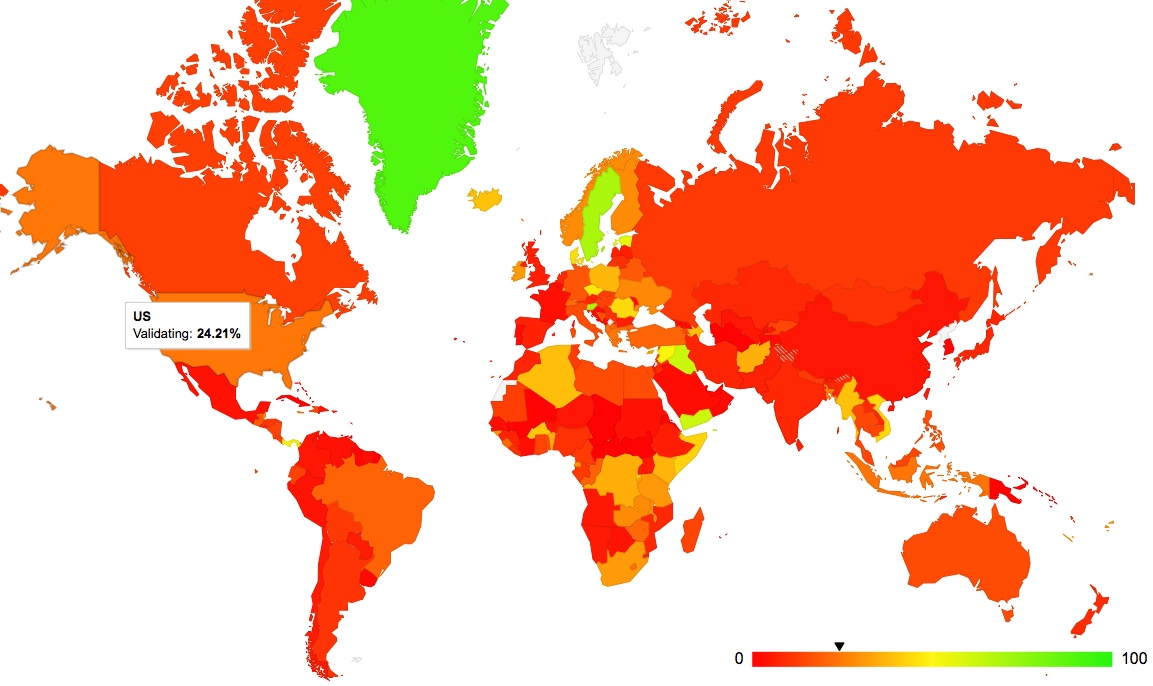 gronggrong.rand.apnic.net/cgi-bin/worldmap
50
Questions or comments?
Melinda Shore
melinda.shore@nomountain.net
Allison Mankin
amankin@verisign.com
51